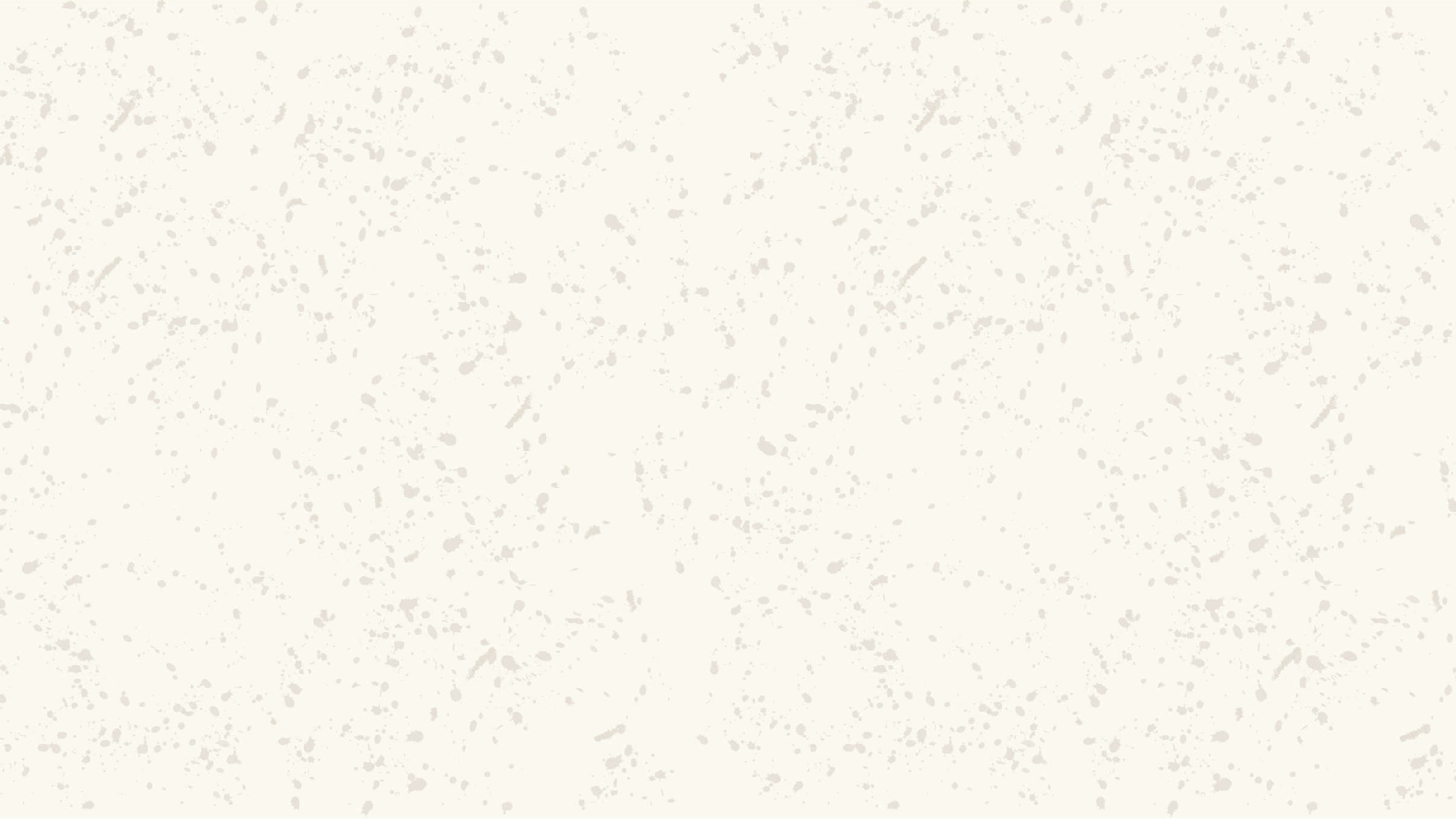 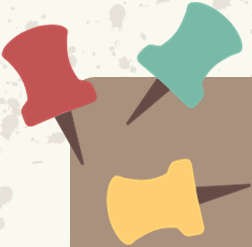 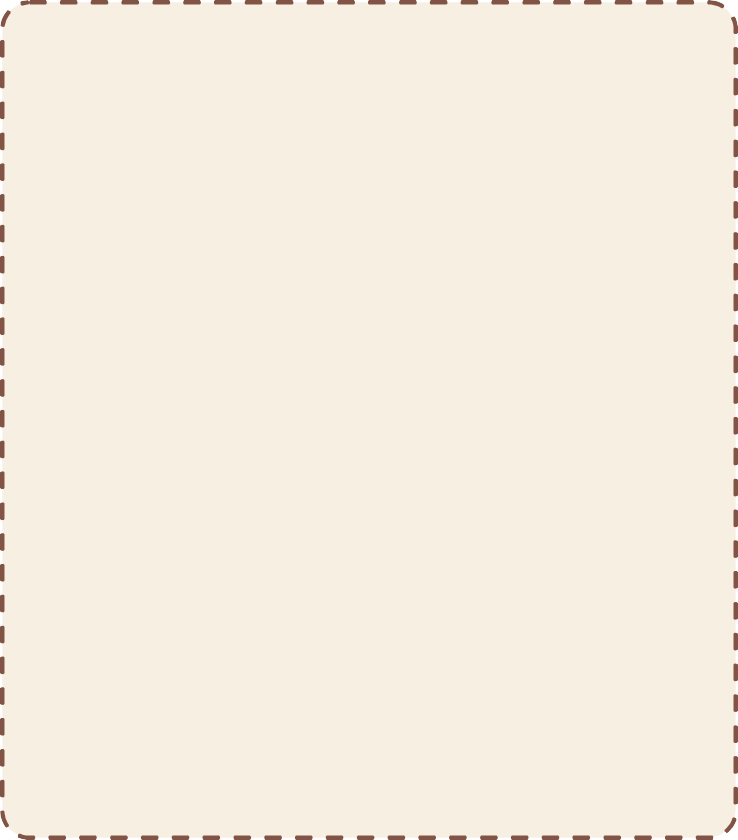 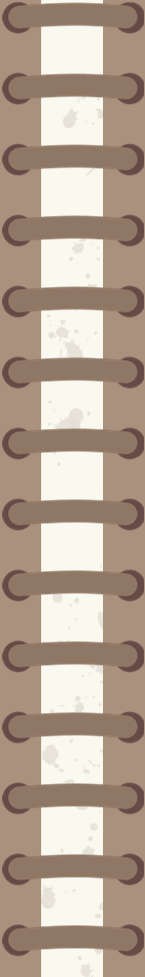 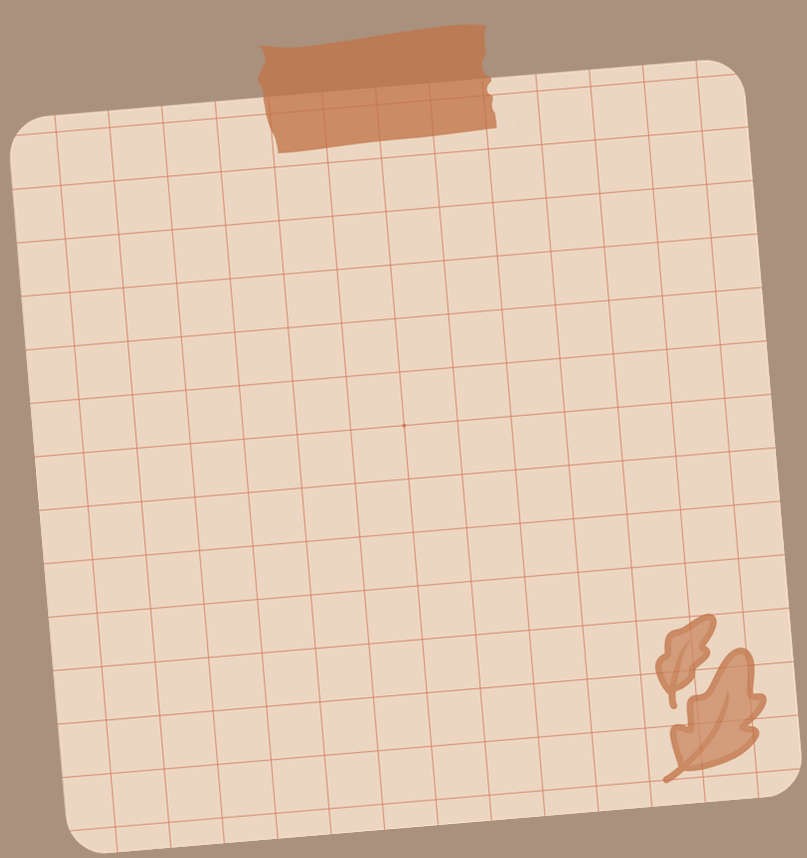 Xin chào các em đến với bài học hôm nay
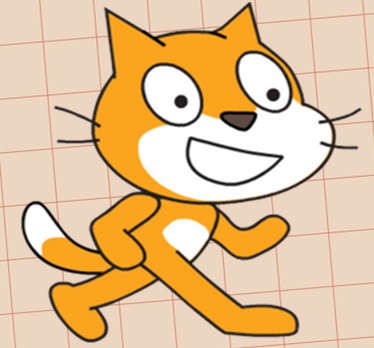 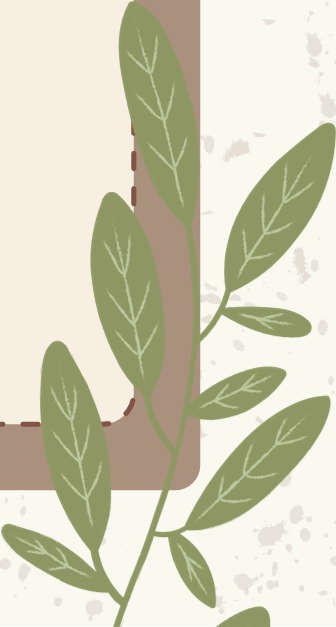 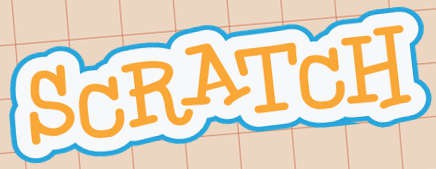 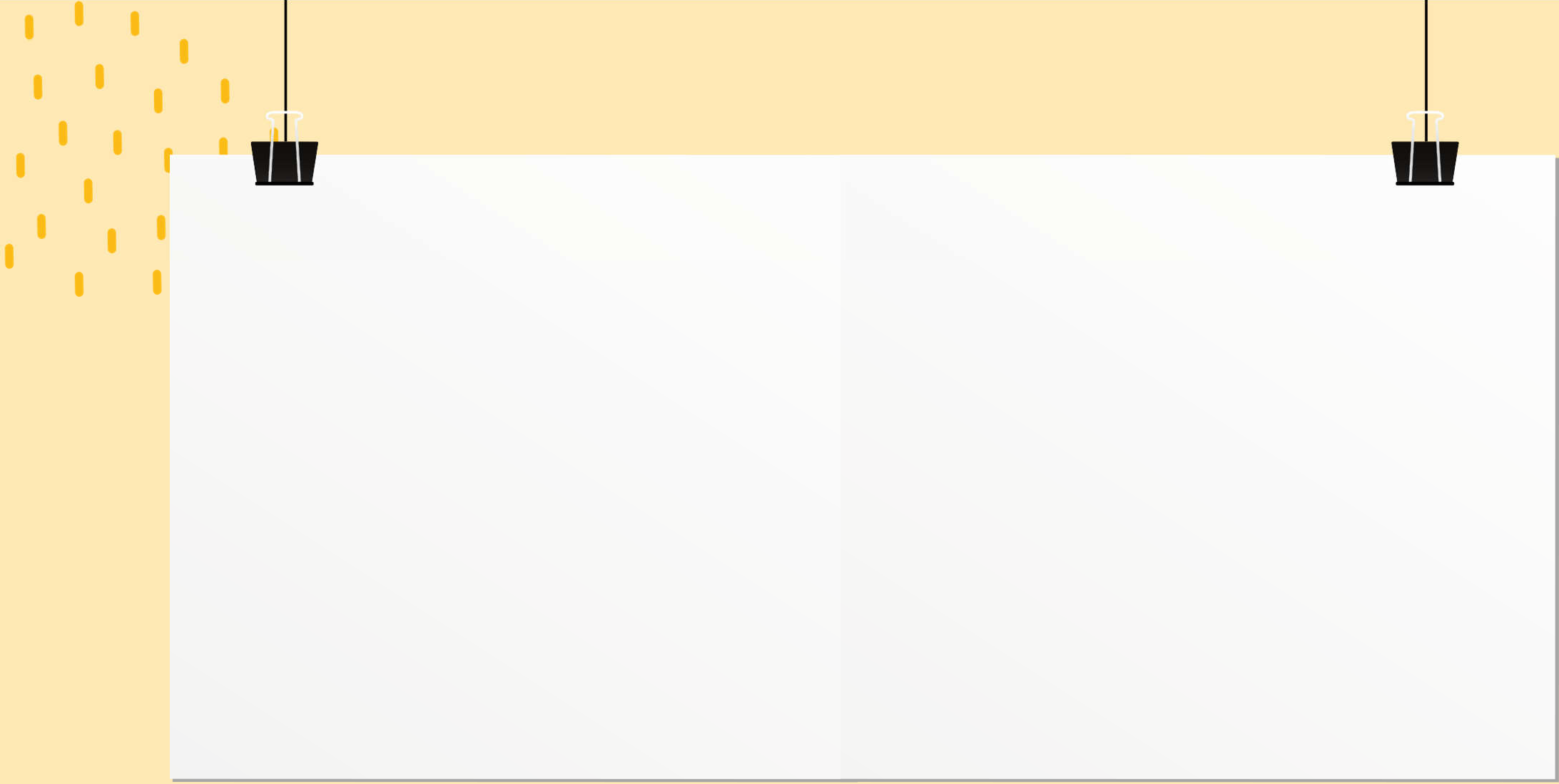 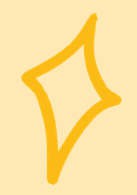 Trò chơi
AI TÀI GIỎI HƠN
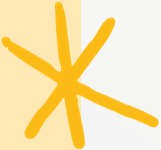 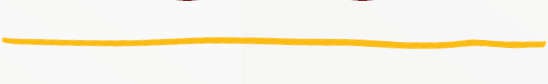 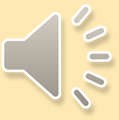 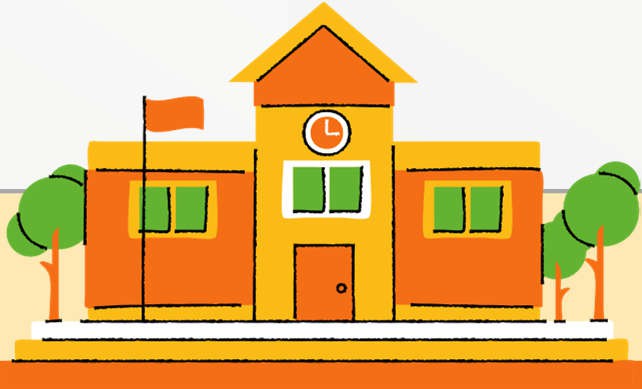 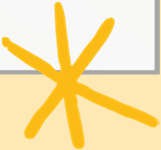 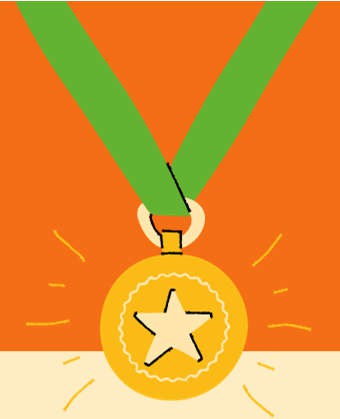 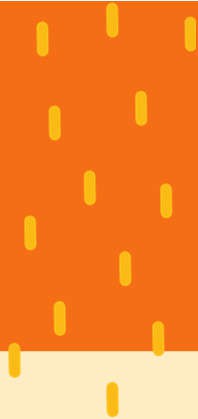 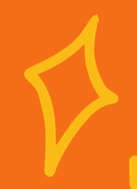 LUẬT	CHƠI
Chia lớp làm 4 đội, mỗi tổ một đội.
01
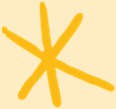 Với mỗi câu hỏi các đội sẽ có 30 giây ghi đáp án vào bảng con.
02
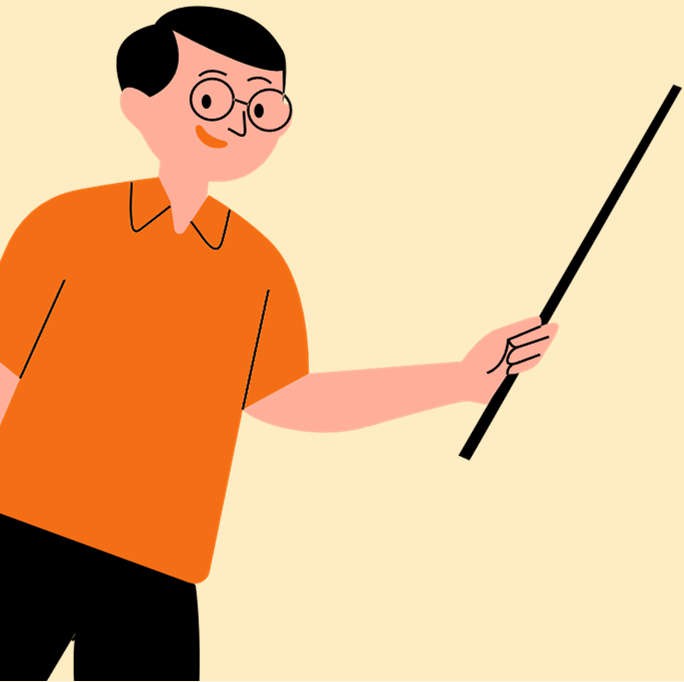 Với mỗi đáp án đúng các đội được cộng 5 điểm, đội nào trả lời đúng và nhanh nhất được cộng thêm 5 điểm nữa.
03
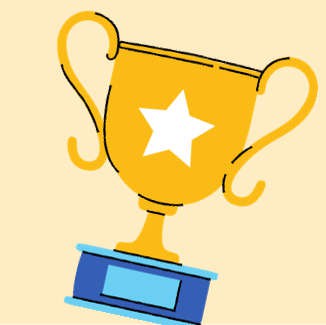 04
Đội thắng là đội có số điểm cao nhất.
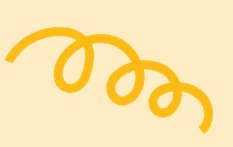 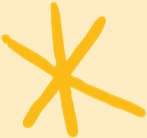 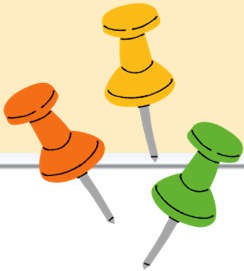 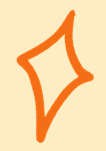 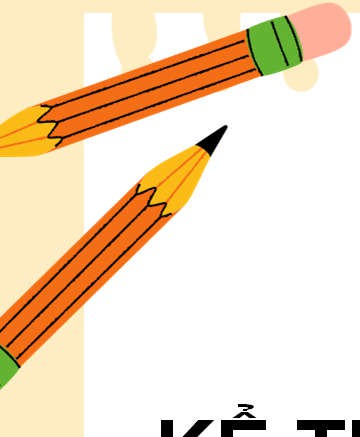 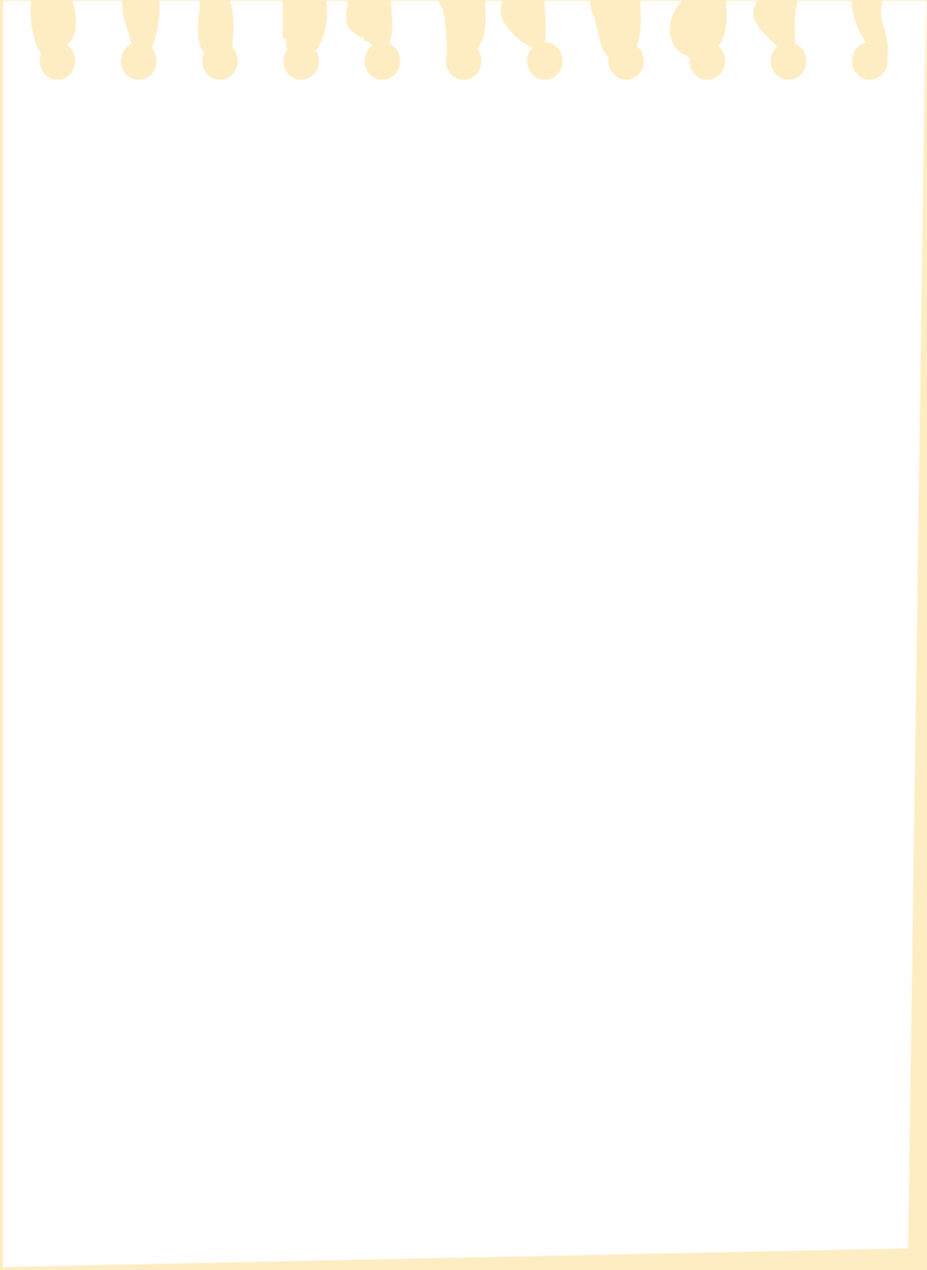 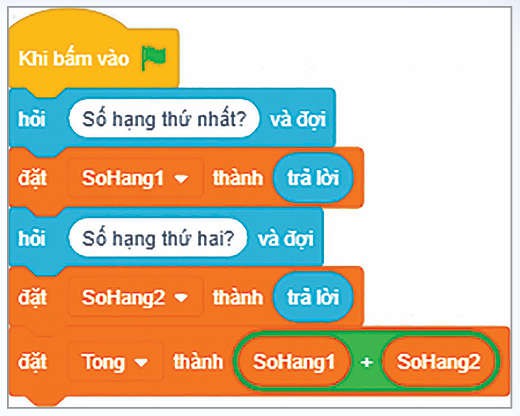 CÂU 1
KỂ TÊN CÁC BIẾN CỦA CHƯƠNG TRÌNH BÊN
ĐÁP ÁN:
SoHang1, SoHang2 Tong, trả lời
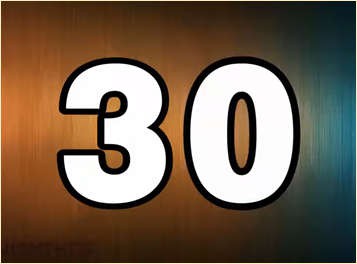 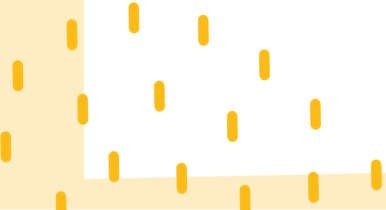 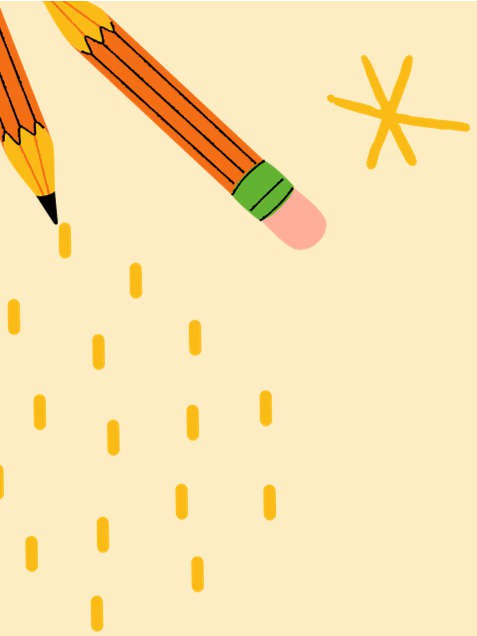 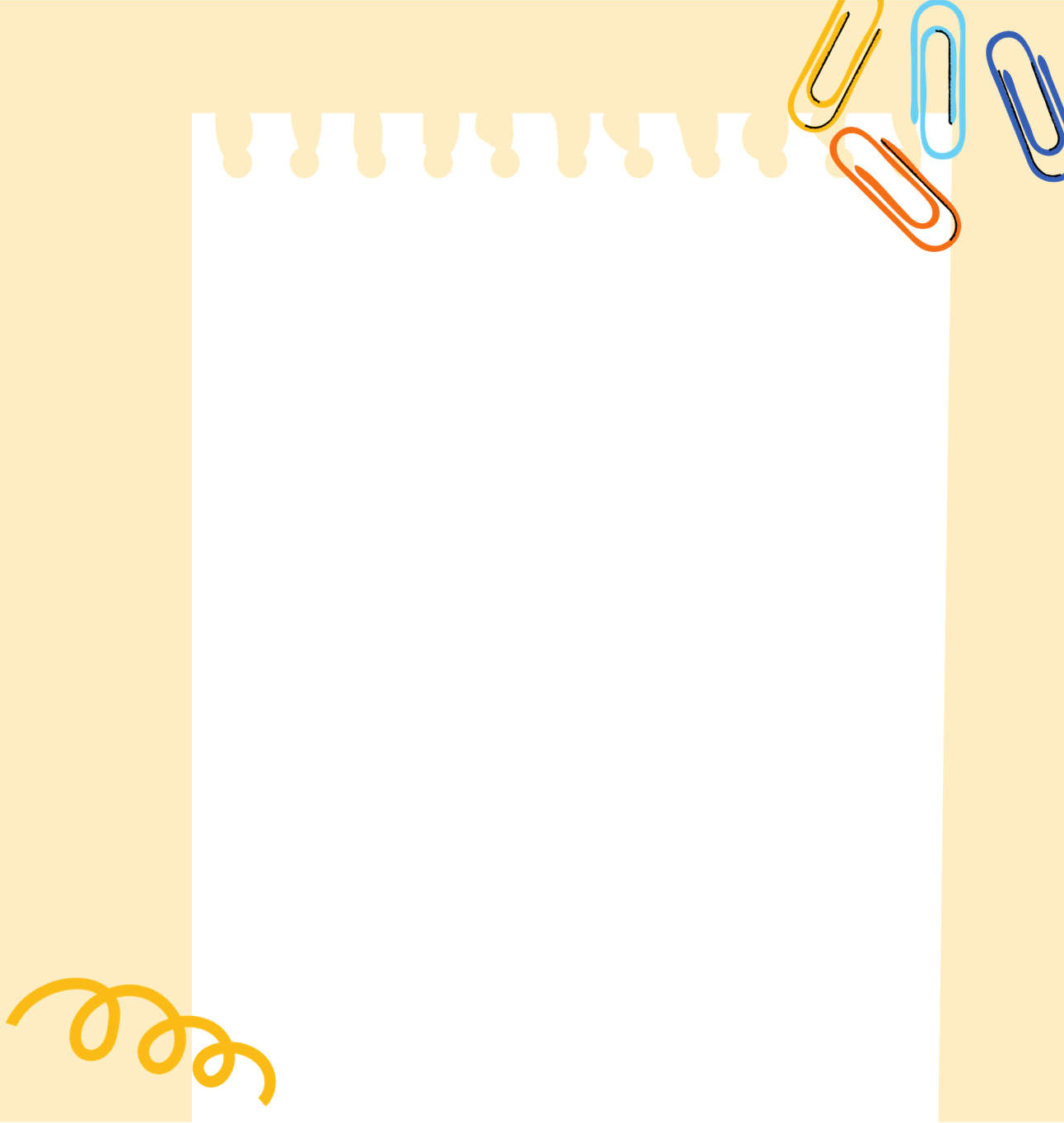 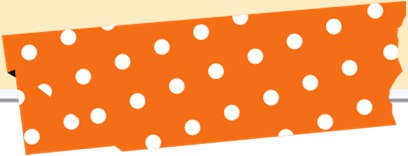 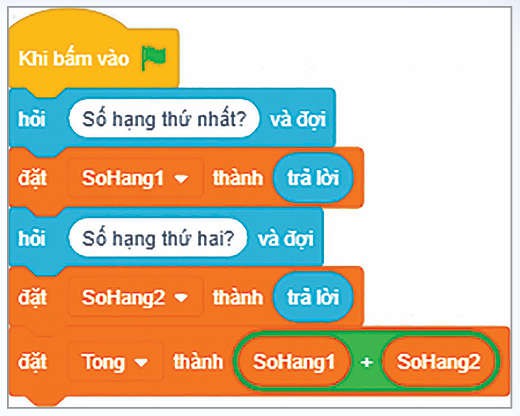 CÂU 2
BIỂU THỨC CÓ TRONG CHƯƠNG TRÌNH BÊN LÀ?
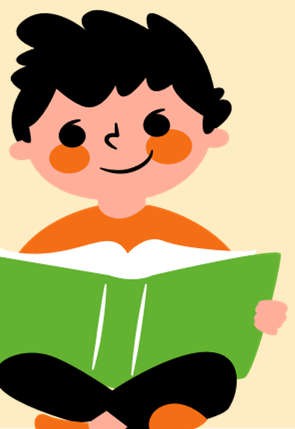 ĐÁP ÁN:
SoHang1+ SoHang2
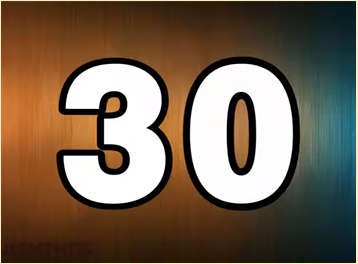 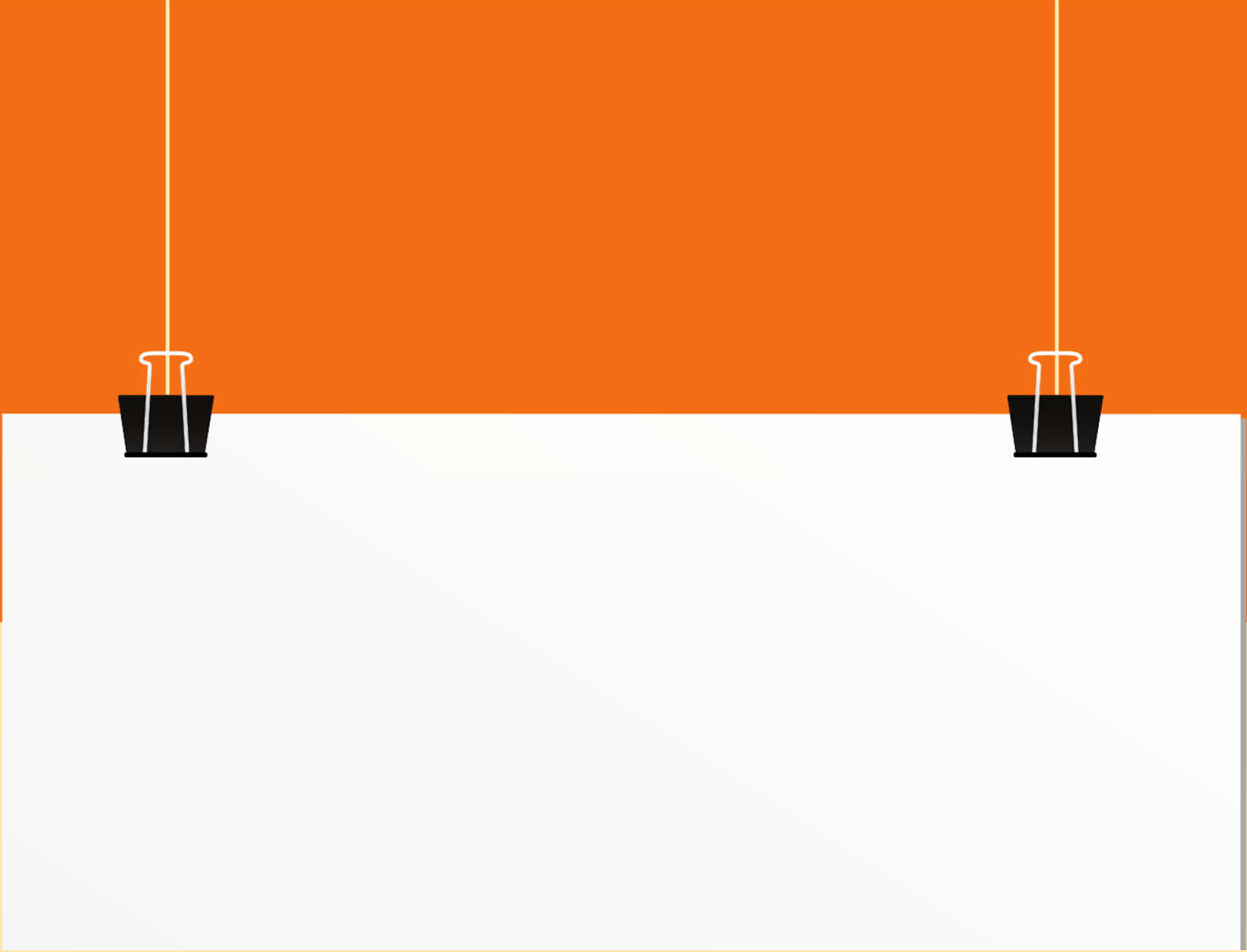 XIN CHÚC MỪNG
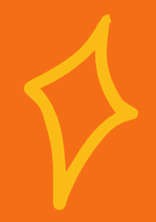 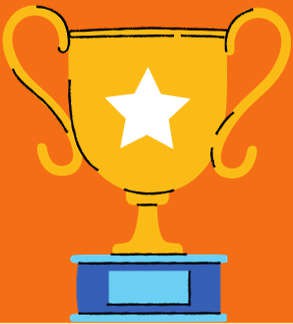 ĐỘI ….
Đạt quán quân của cuộc thi
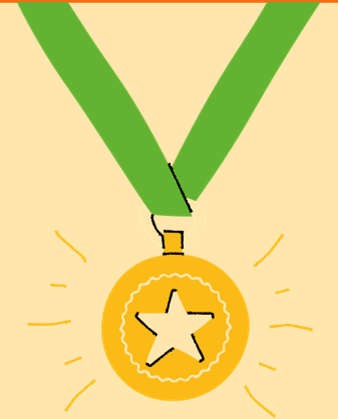 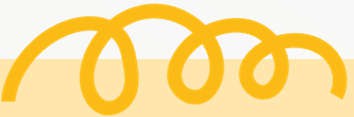 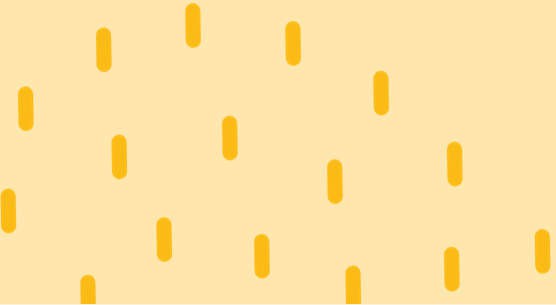 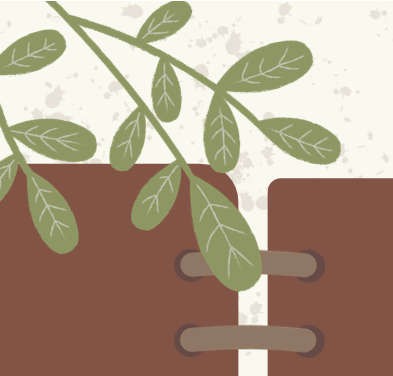 BÀI 27 THỰC HÀNH VỀ
BIẾN NHỚ VÀ BIỂU THỨC
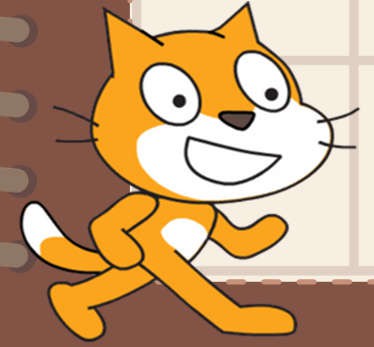 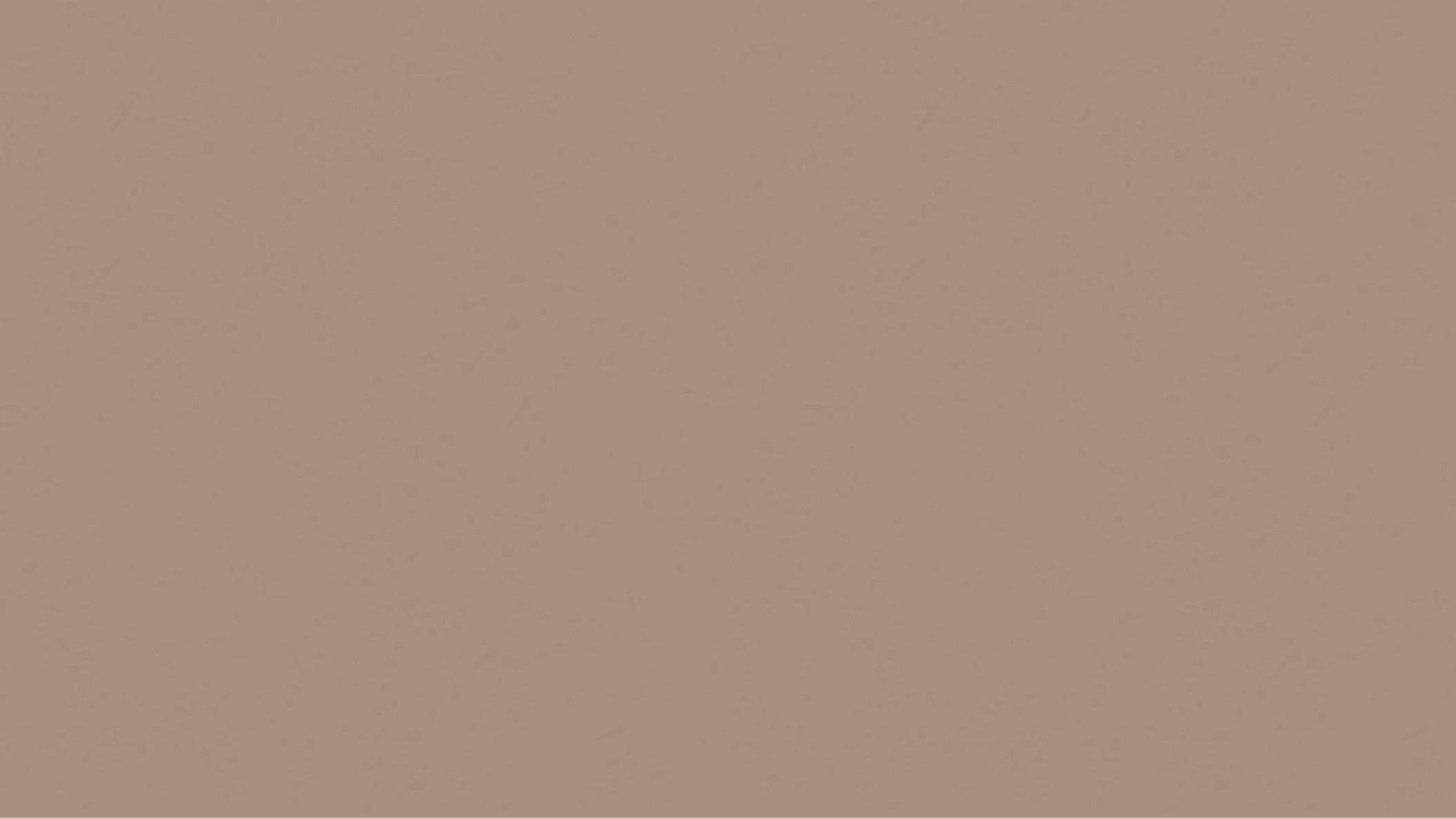 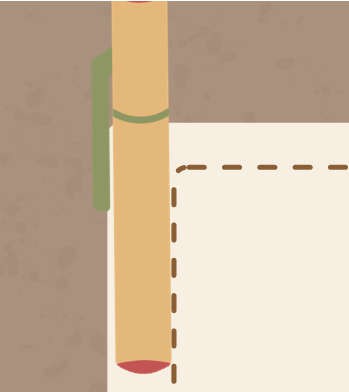 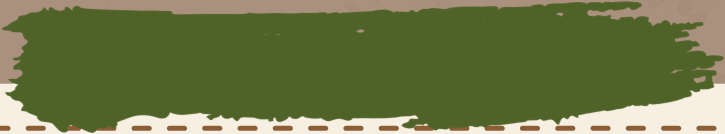 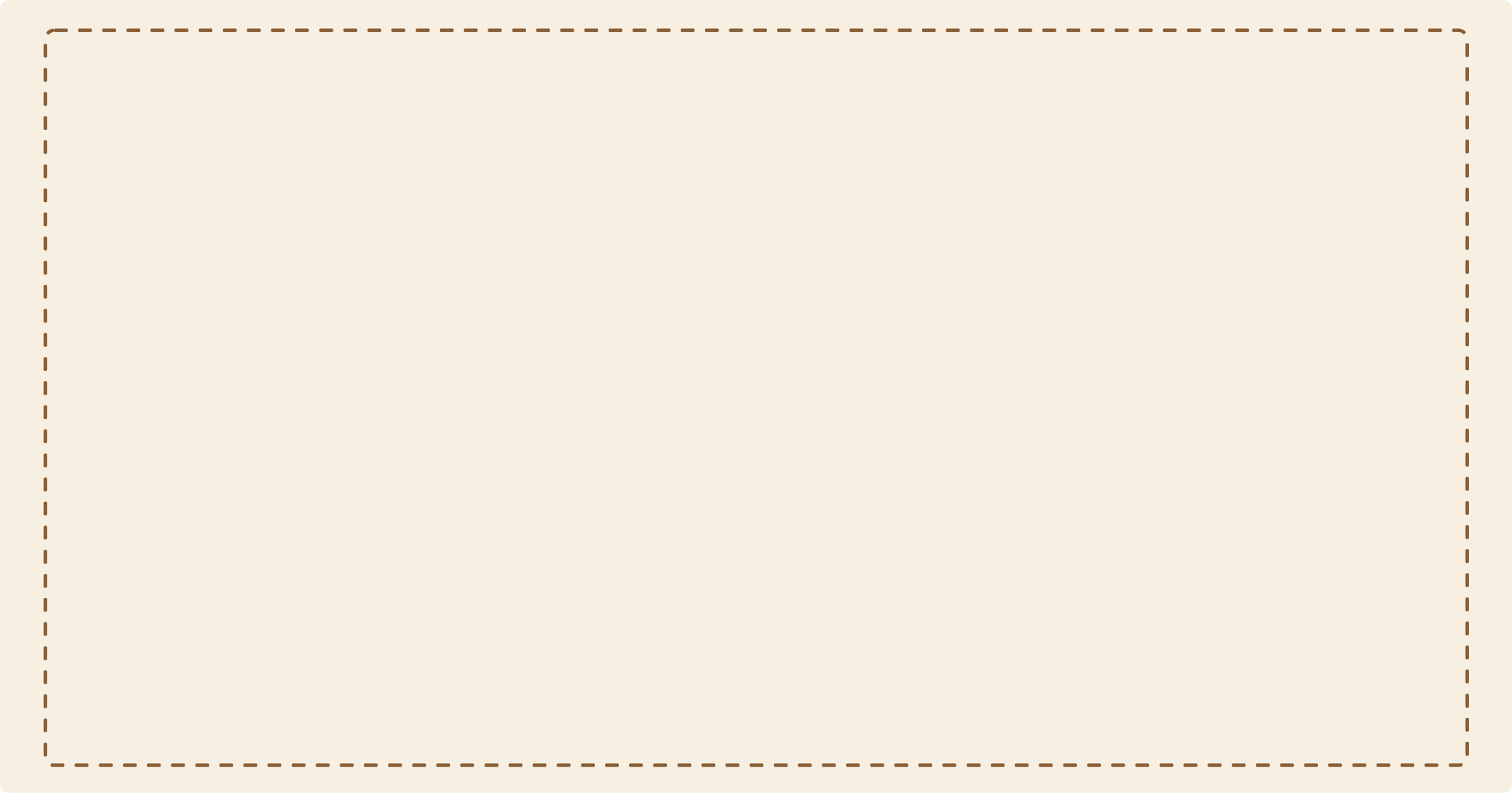 Em cùng bạn hãy thảo luận và thực hiện theo hướng dẫn dưới đây:
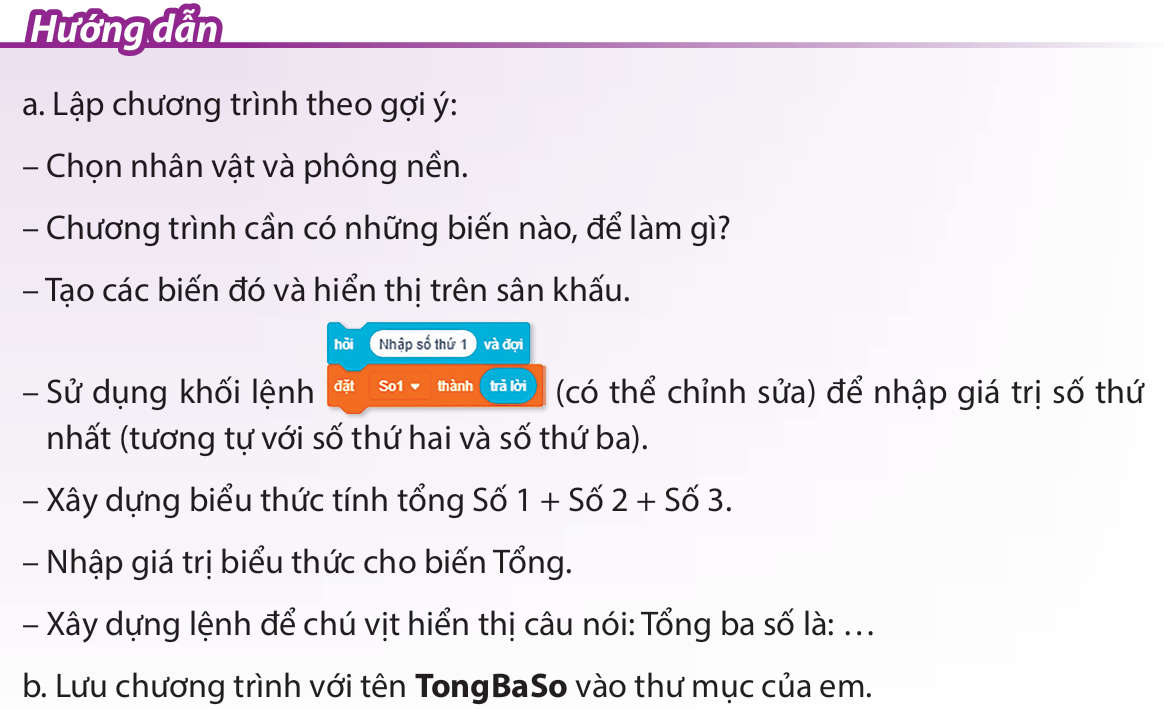 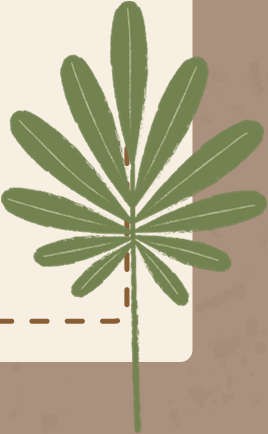 Đặt
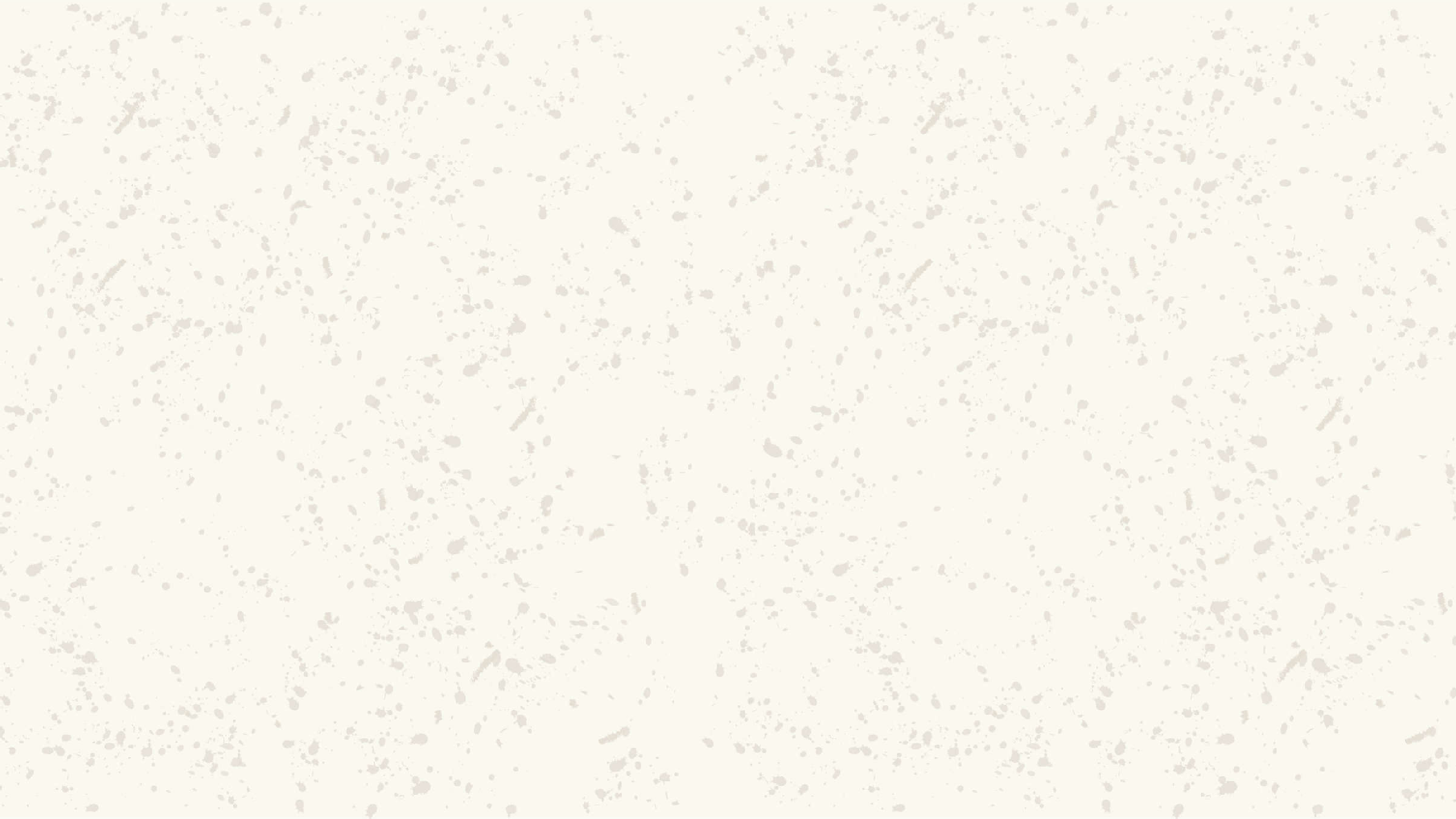 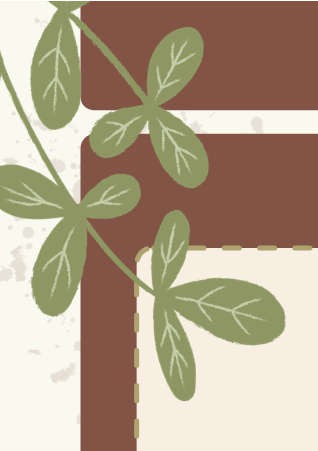 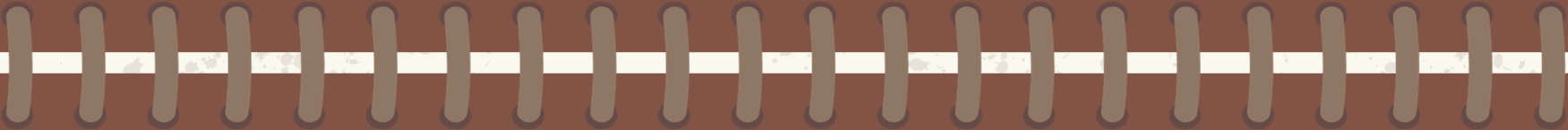 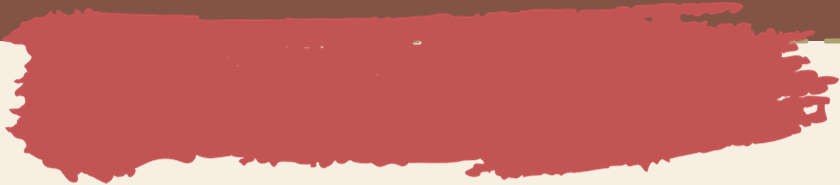 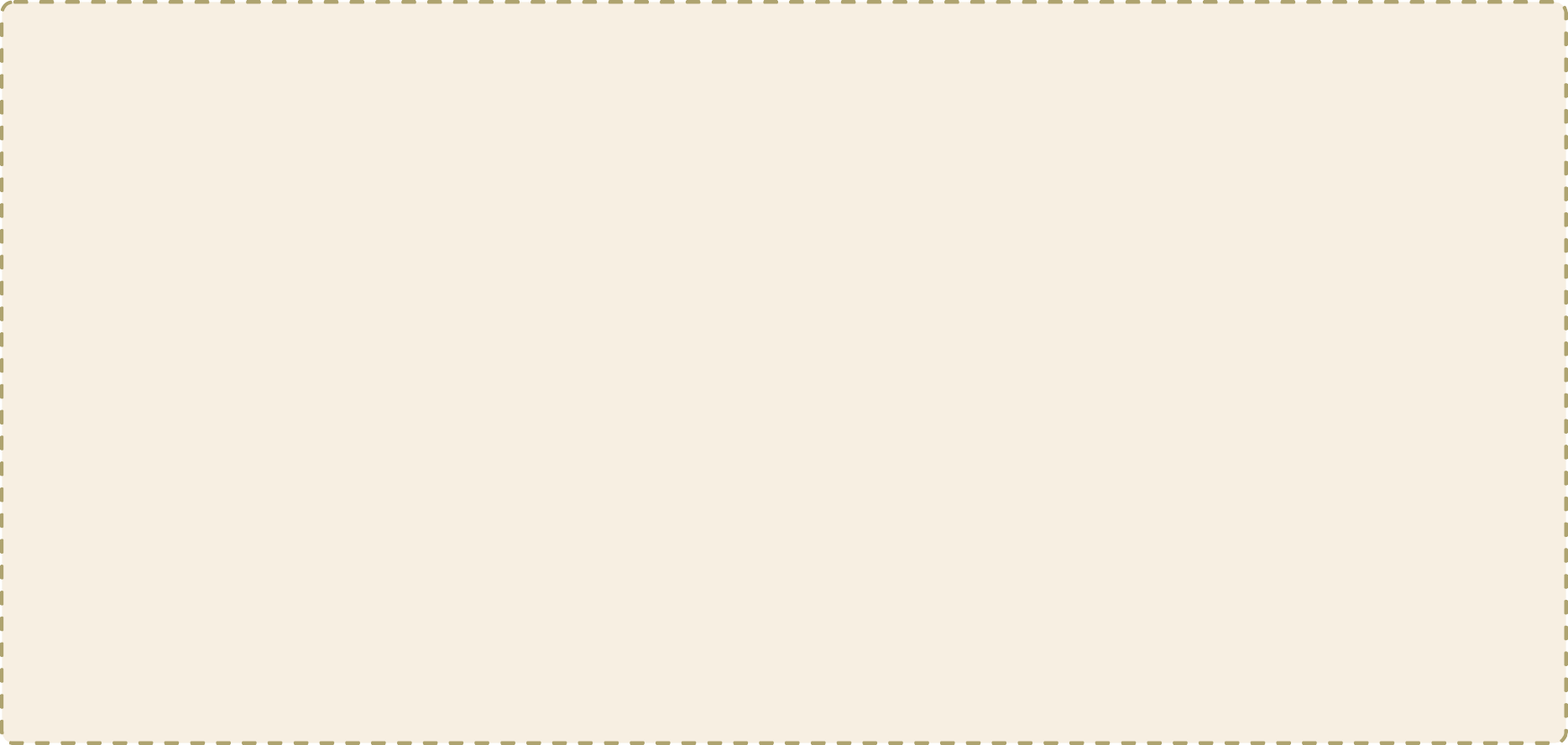 Lập chương trình:
Tính  chu  vi  và  diện  tích  hình  chữ nhật khi độ dài hai cạnh được nhập từ bàn  phím.  Hiển  thị  các  biến  trong chương trình trên sân khấu. Mỗi lần chạy chương trình, sau khi nhập 2 độ dài thì hiển thị (chú mèo thông báo):
“Chu vi là: …….; Diện tích là: ……..”
Lưu chương trình với tên ChuVi-DienTich-HCN vào thư mục của em.
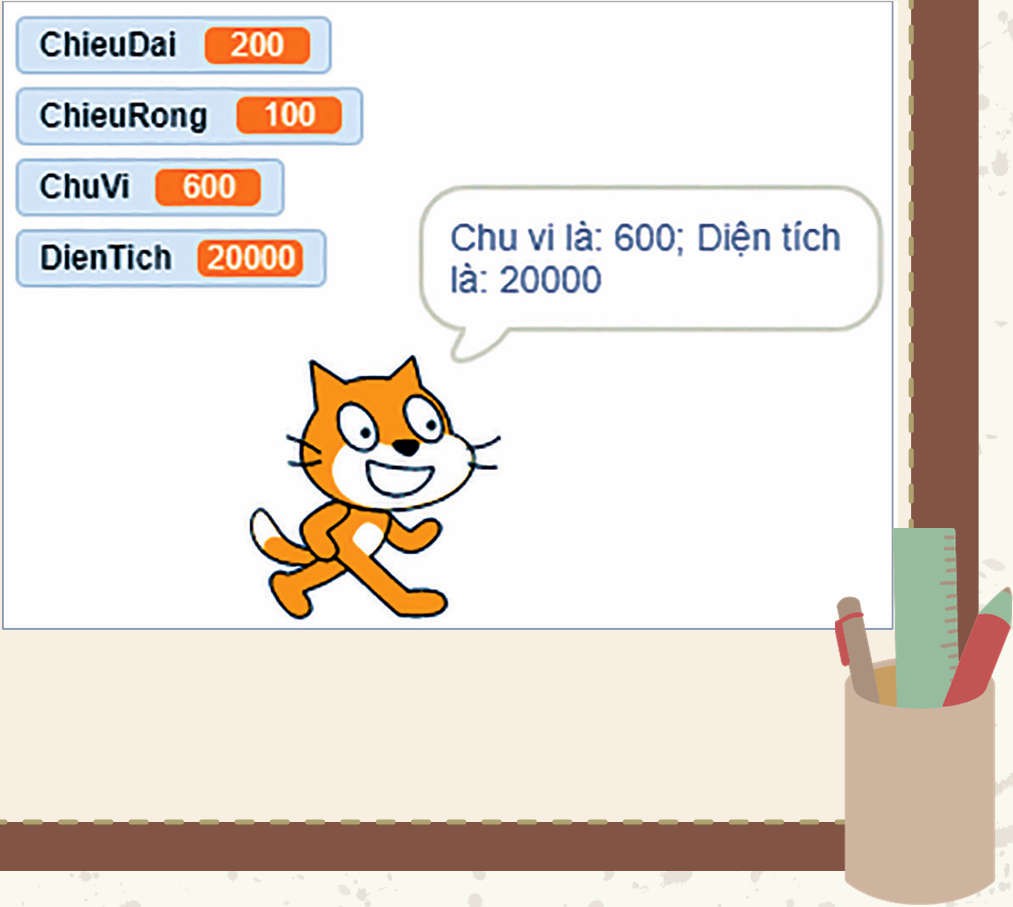 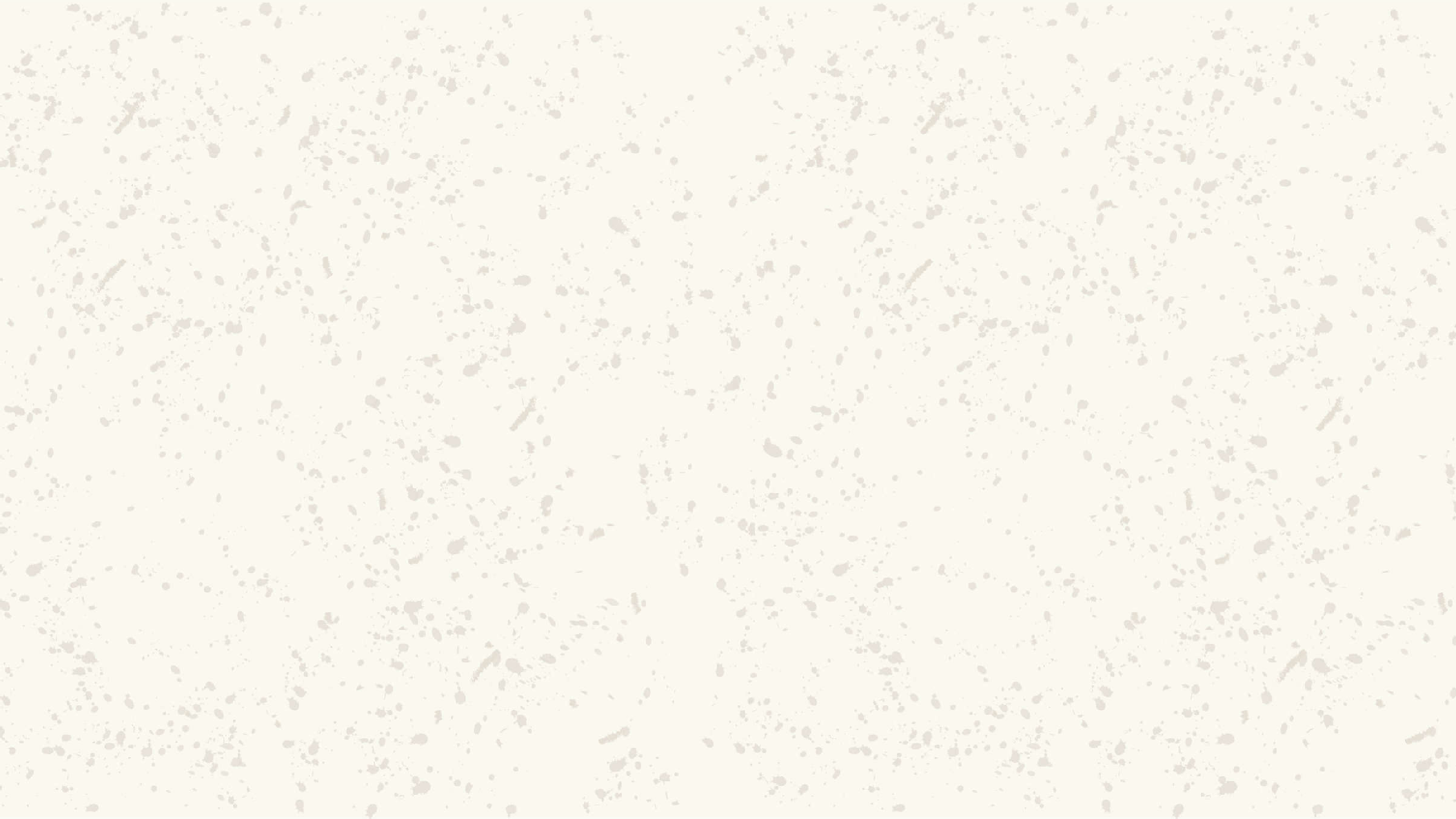 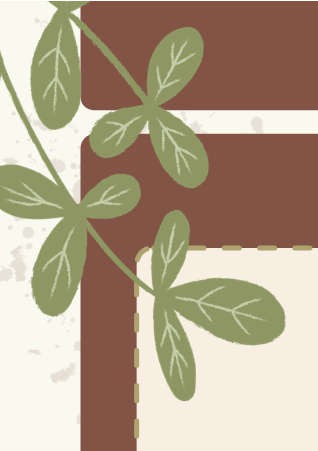 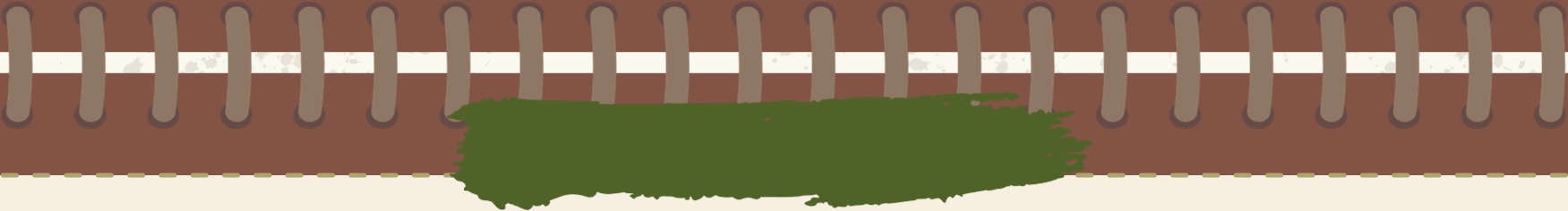 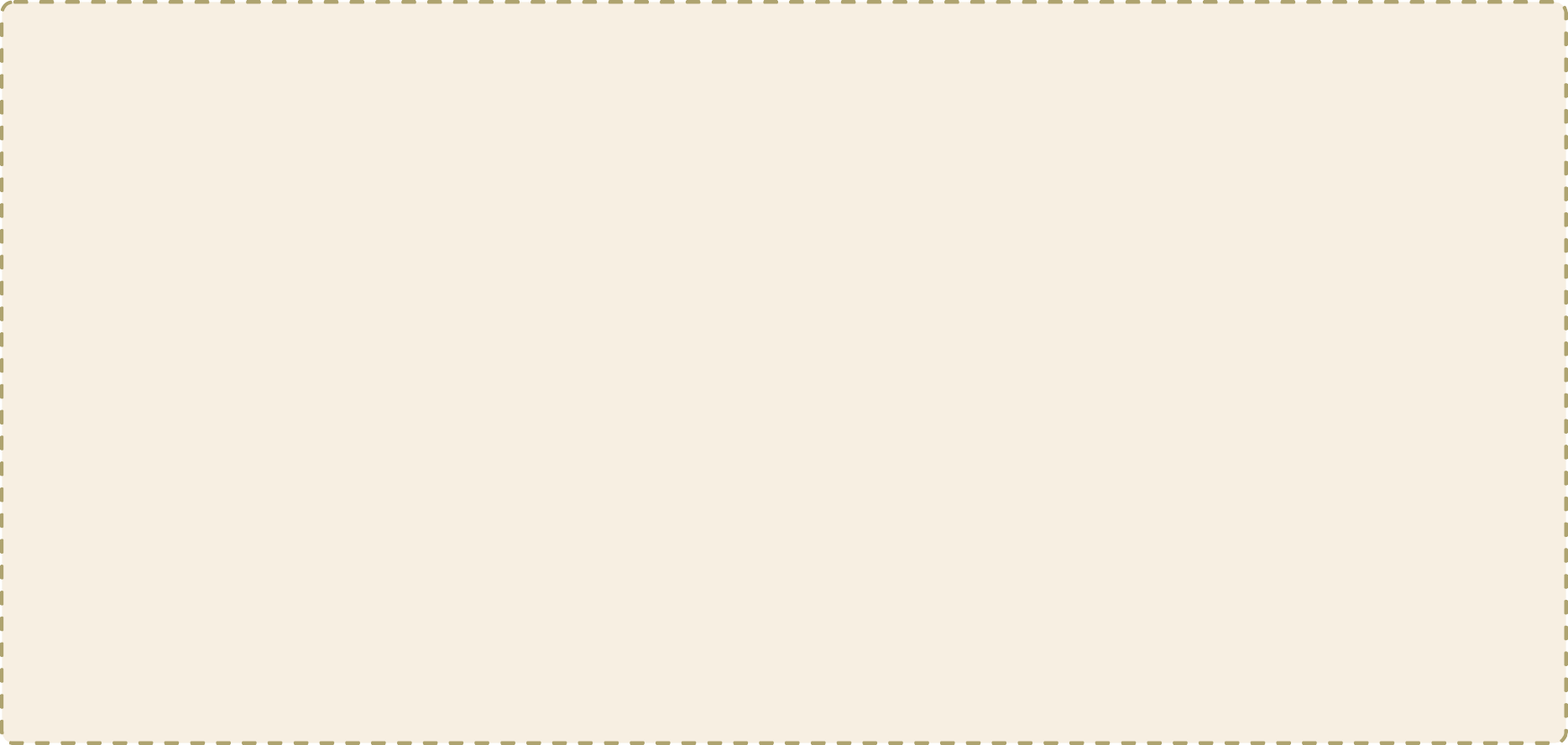 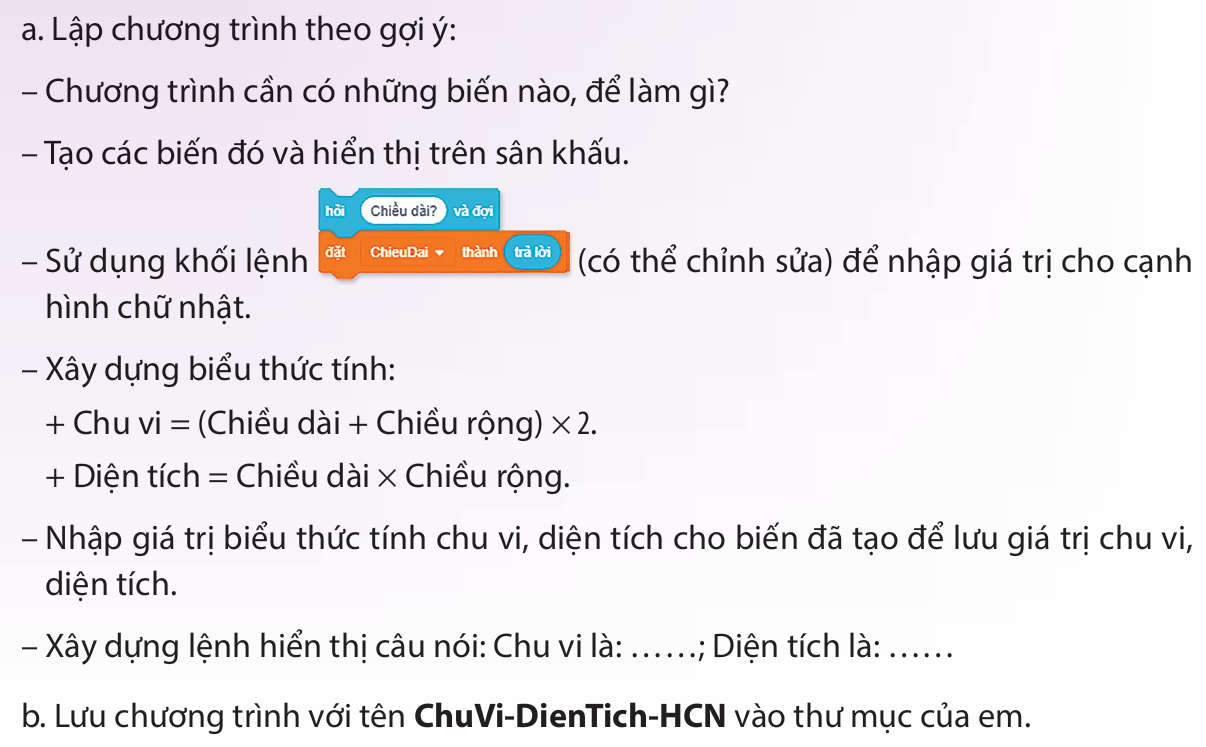 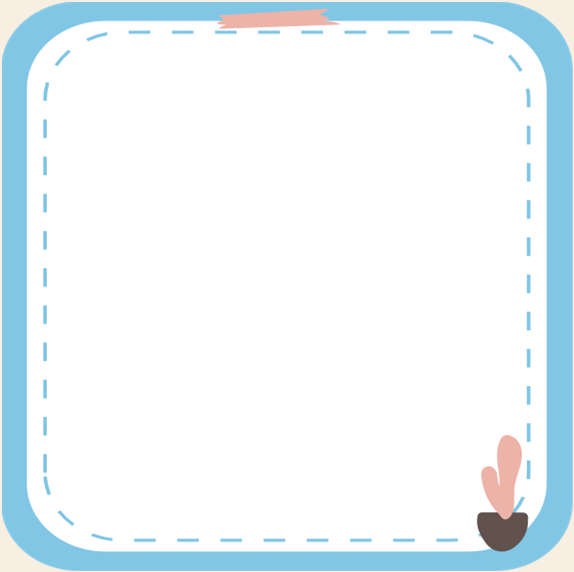 Em  cùng  bạn hãy thảo luận và  thực  hiện theo   hướng dẫn bên cạnh
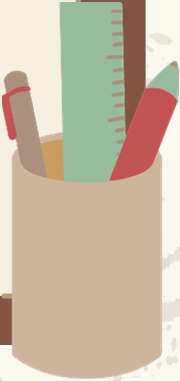